Муниципальное бюджетное  дошкольное образовательное учреждение  детский сад № 2 «Ромашка»
«Краевой конкурс оборонно-массовой
и военно-патриотической работы
памяти Г.К. Жукова»
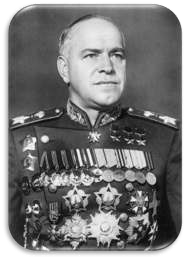 г.  Приморско-Ахтарск
8 декабря 2022г.
Встреча с воинами-героями, ветеранами боевых действий
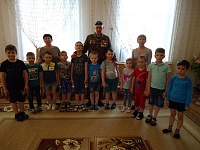 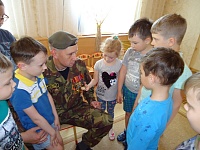 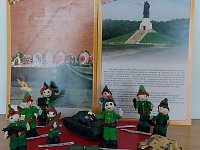 20 февраля 2023г.
Освобождение  малой Родины
от немецко-фашистских захватчиков
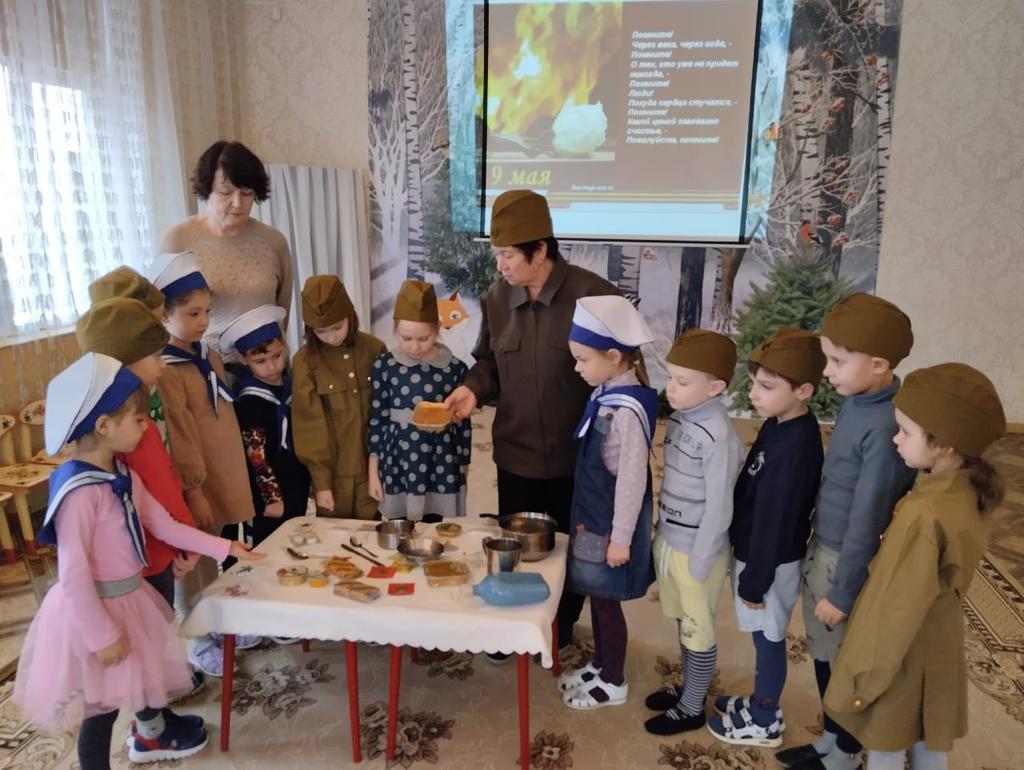 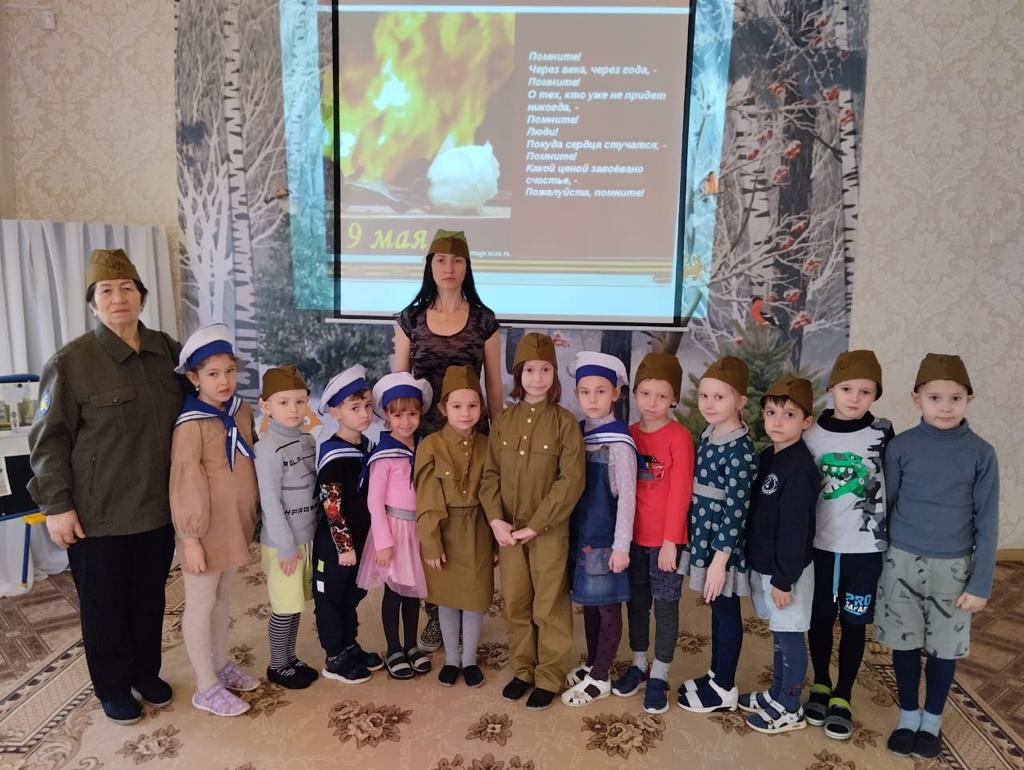 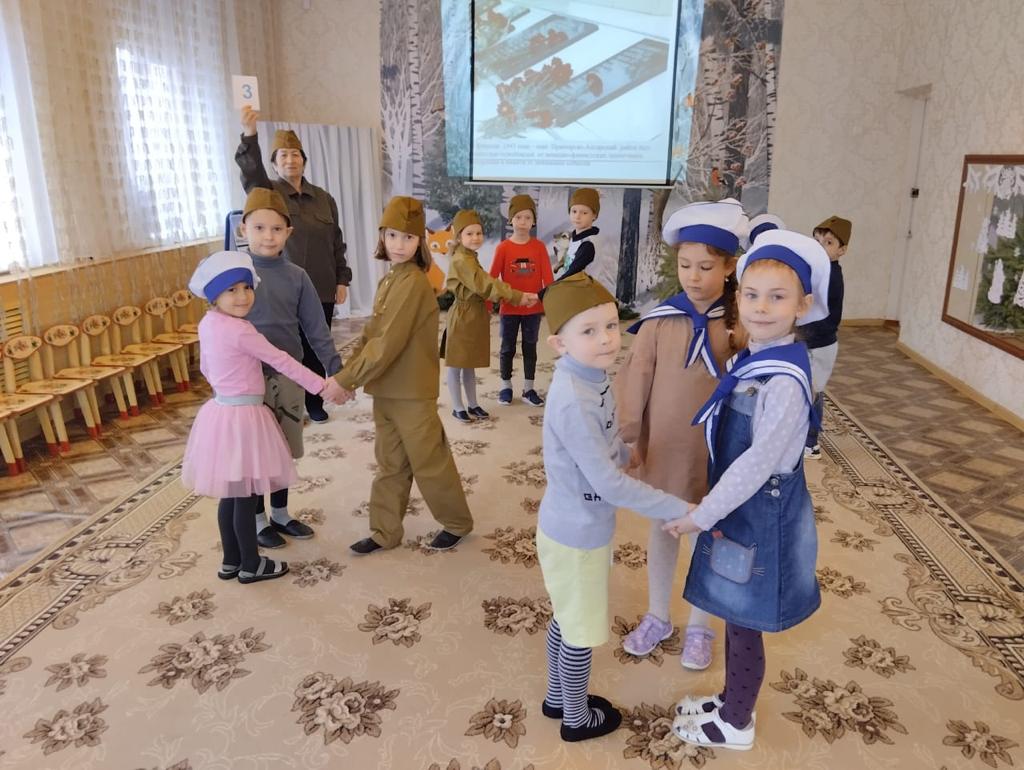 21-22 февраля 2023г.
Спортивный праздник, 
посвященный дню Защитника Отечества
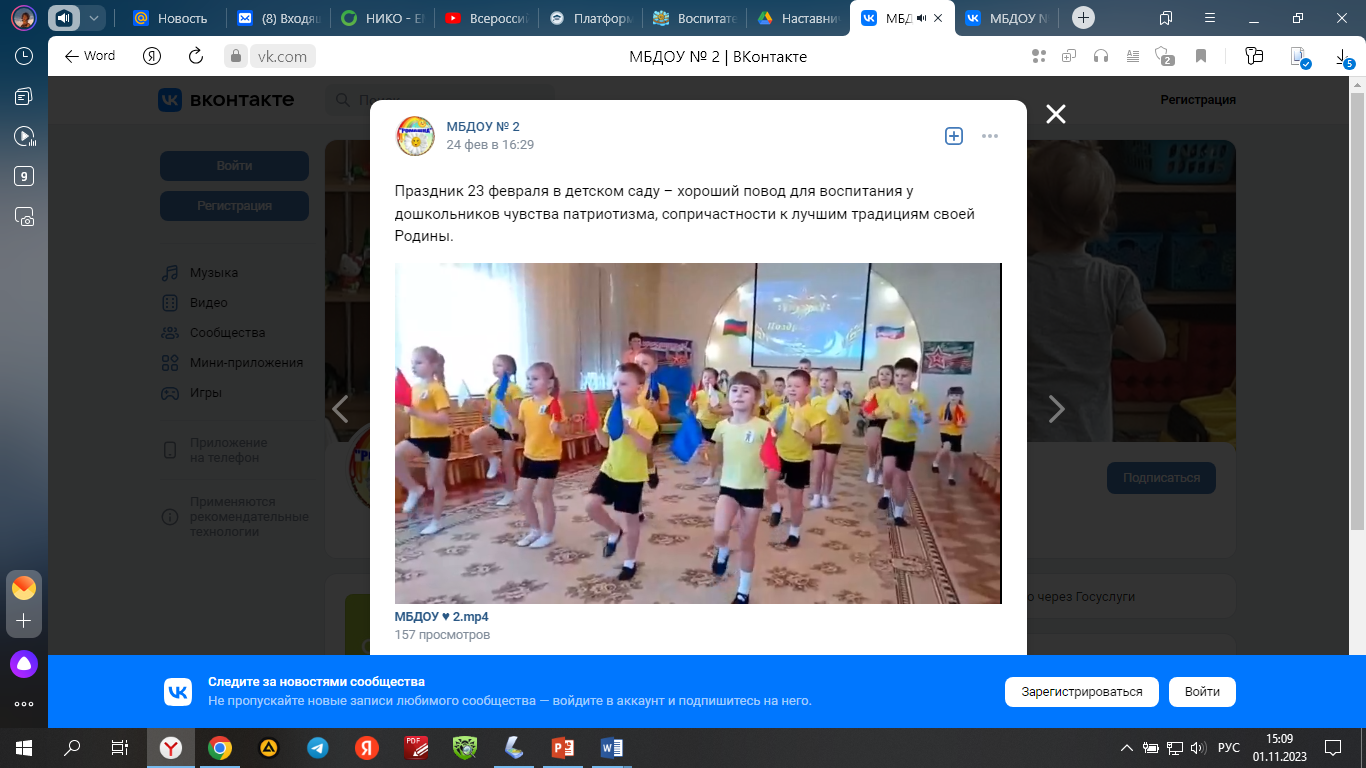 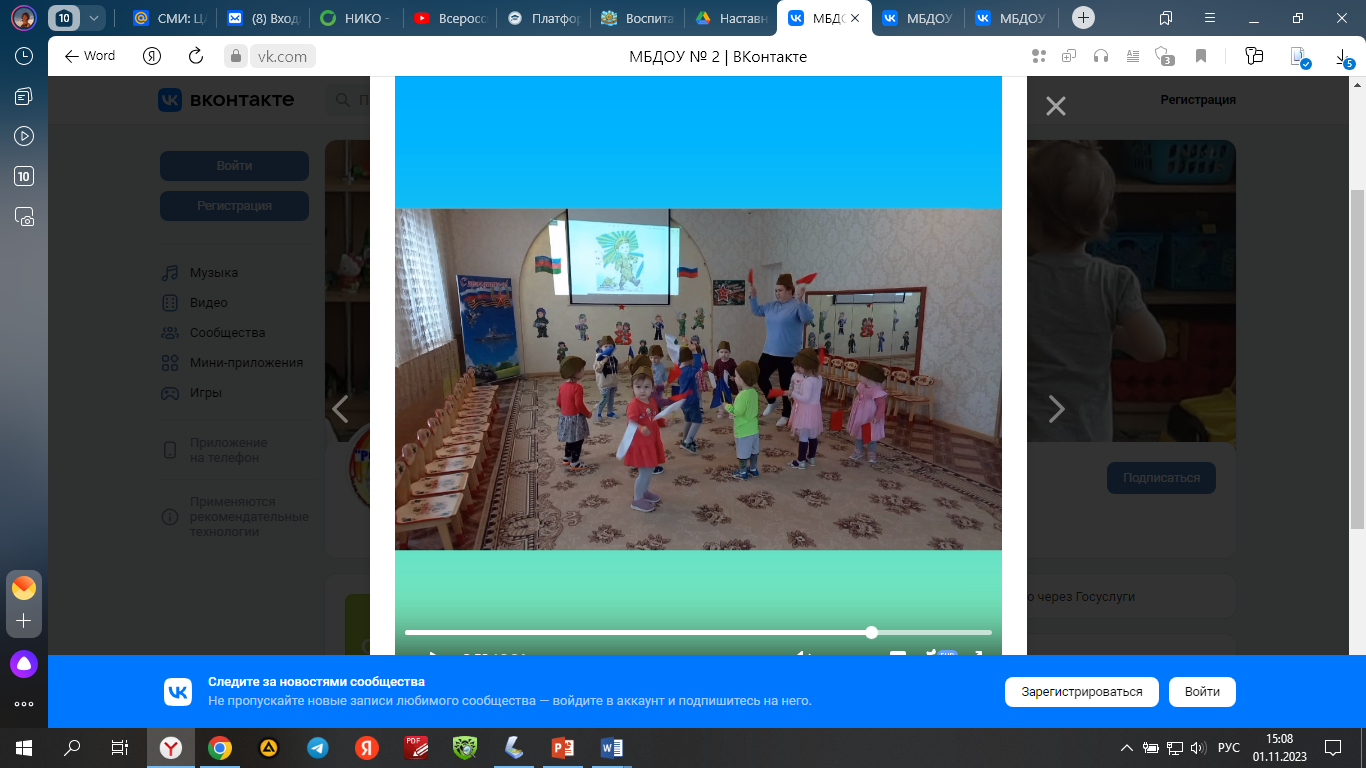 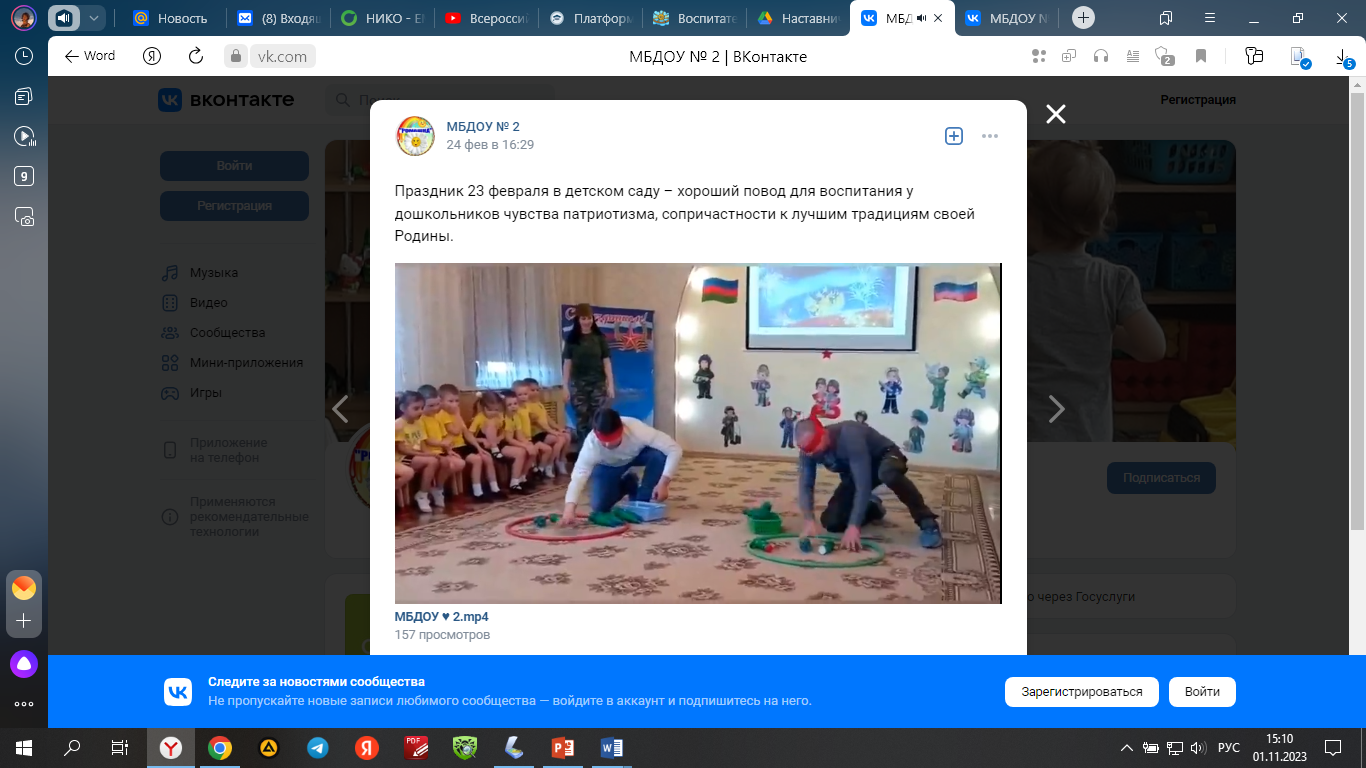 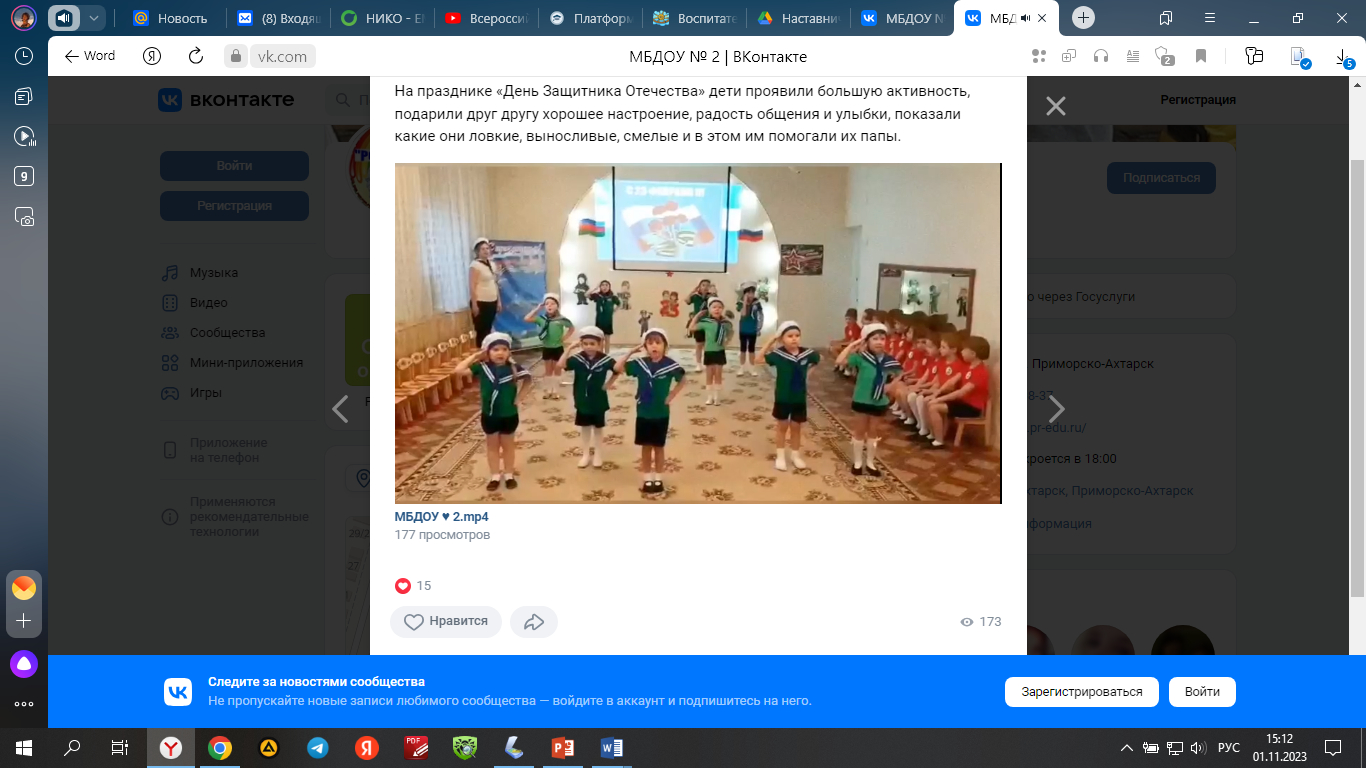 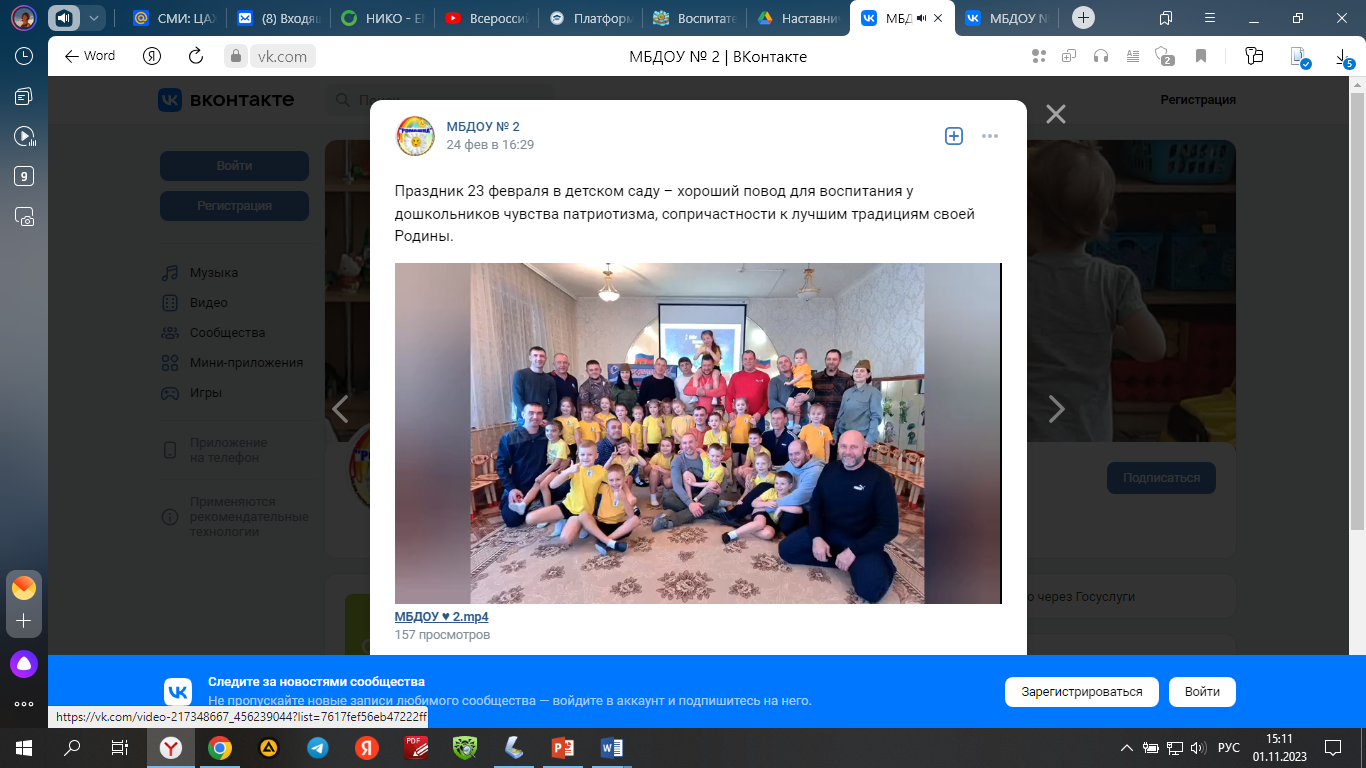 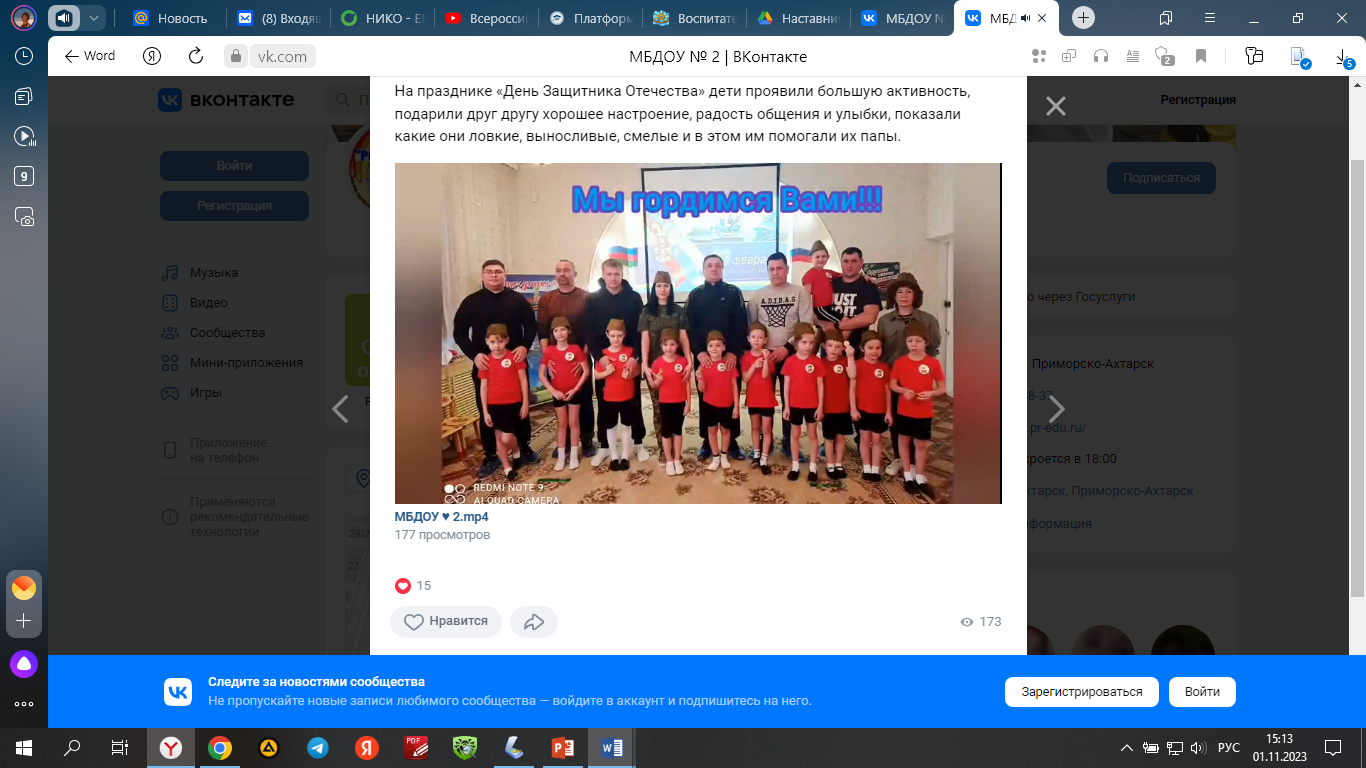 17 марта 2023г
Мероприятие «Крым – Россия – вместе навсегда»
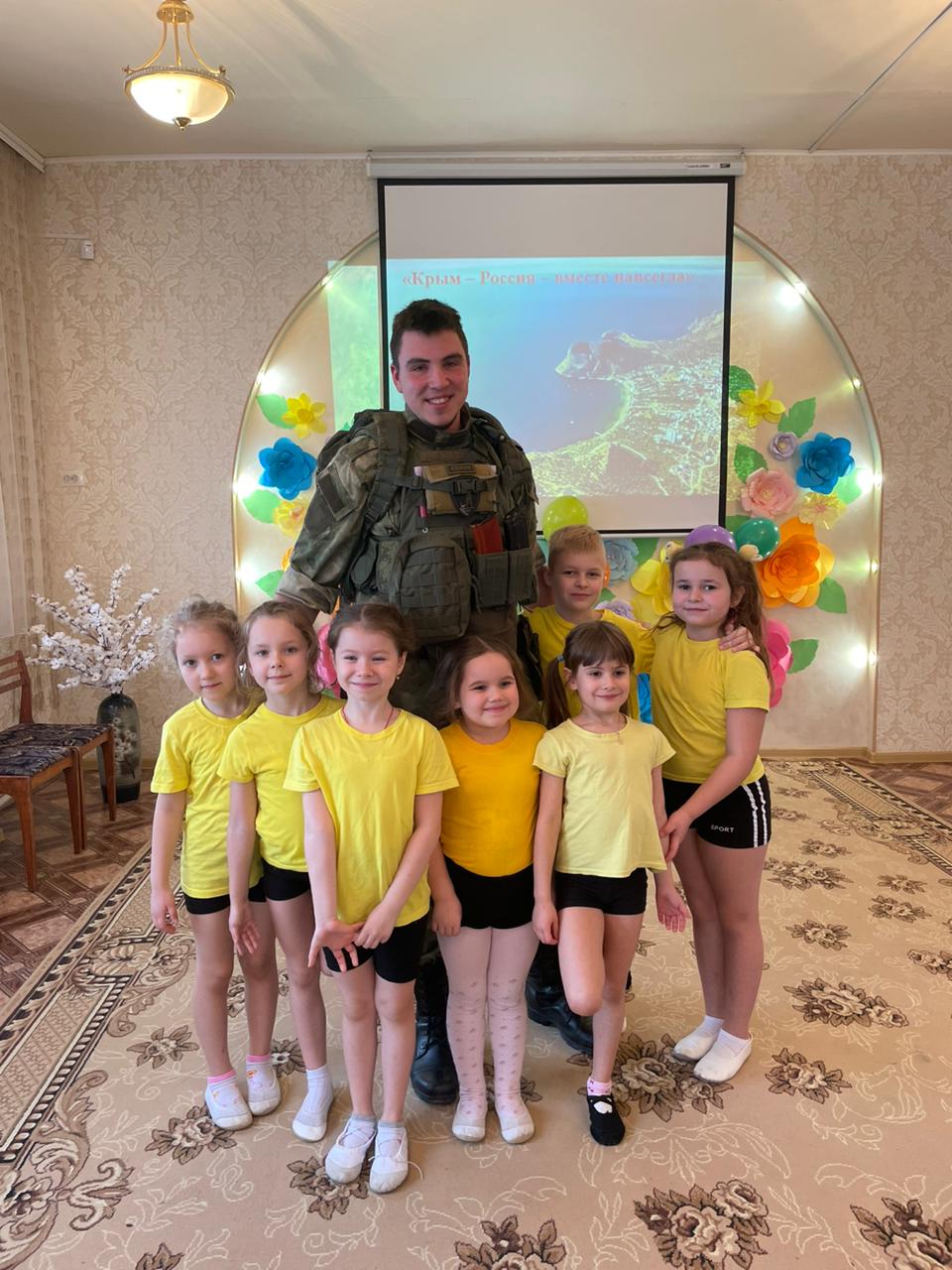 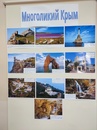 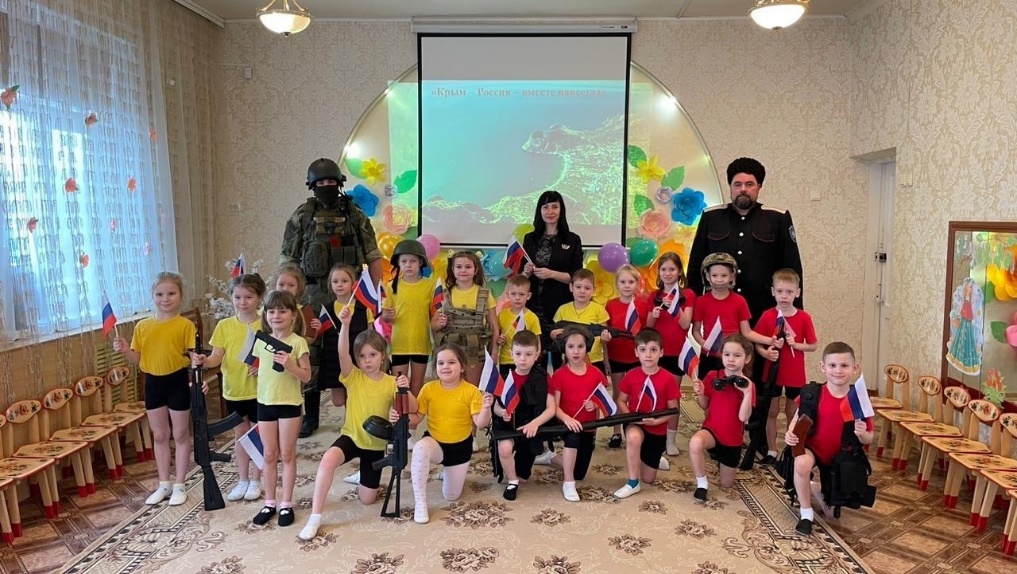 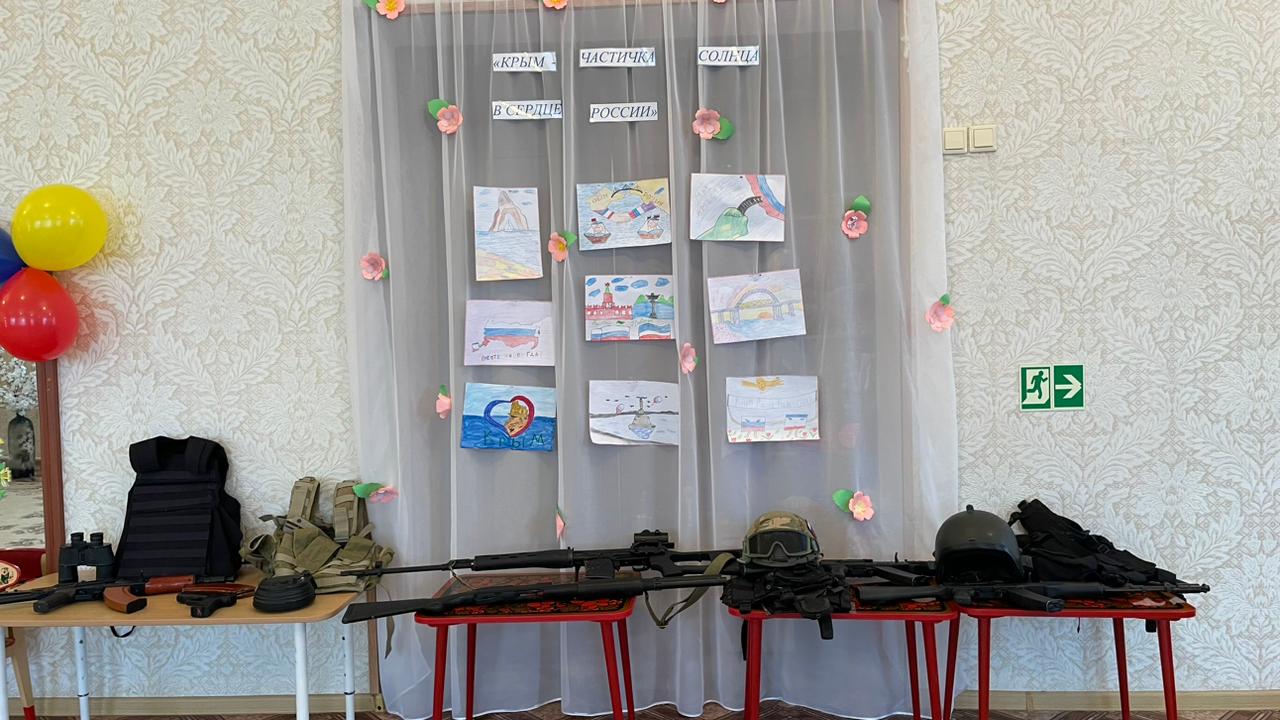 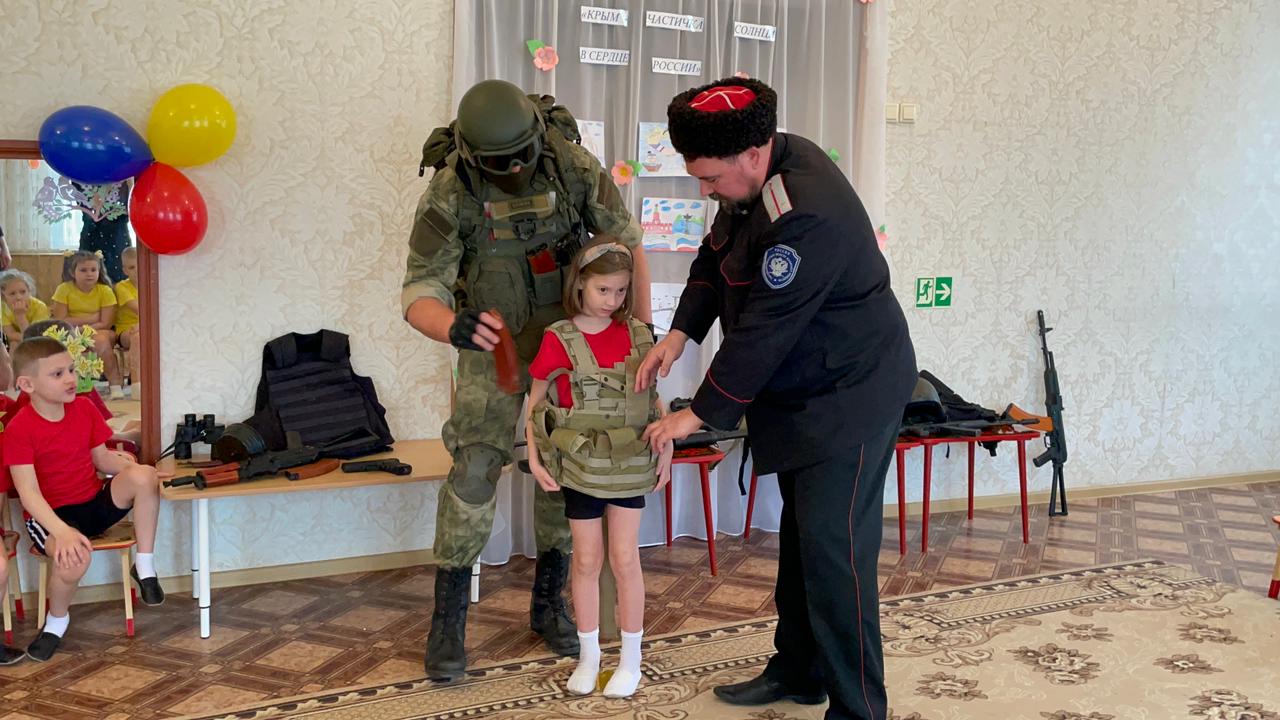 2 мая 2023г.
Акция «Письмо солдату»
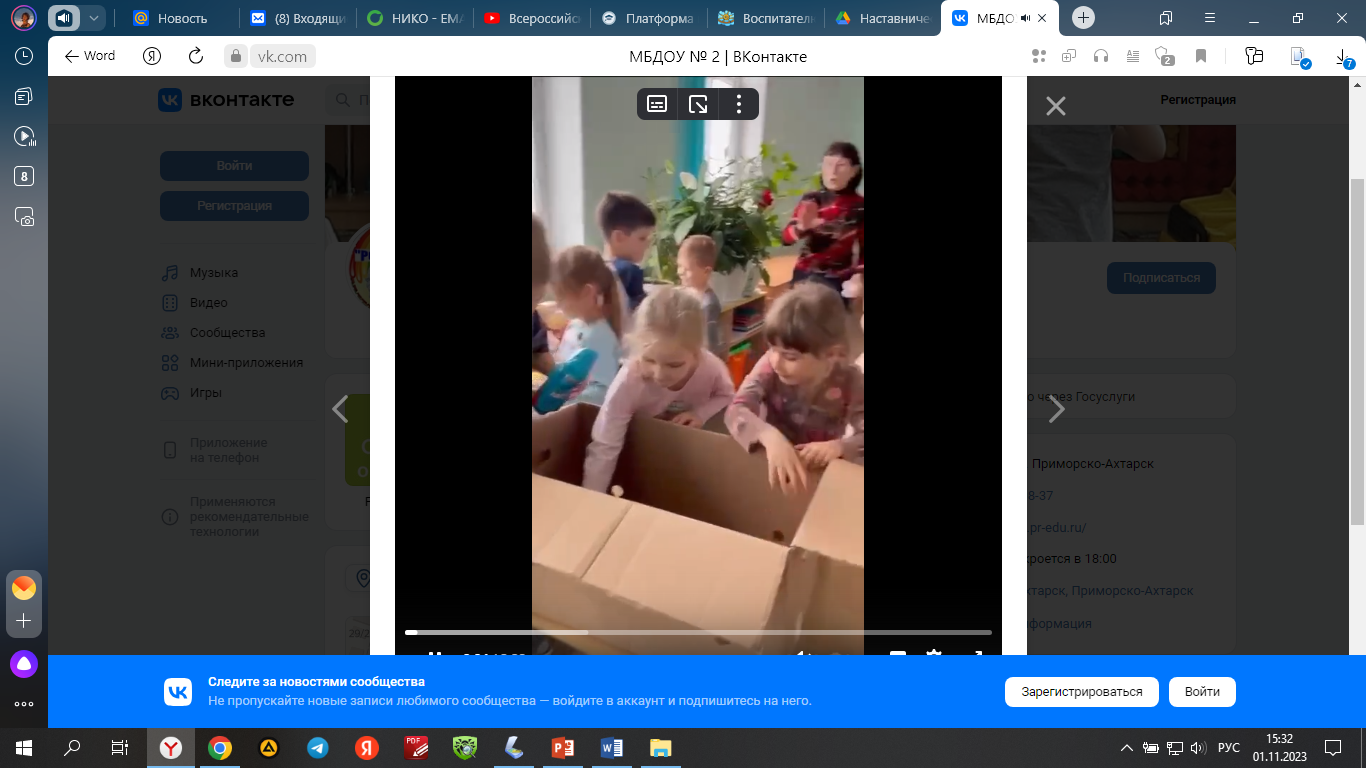 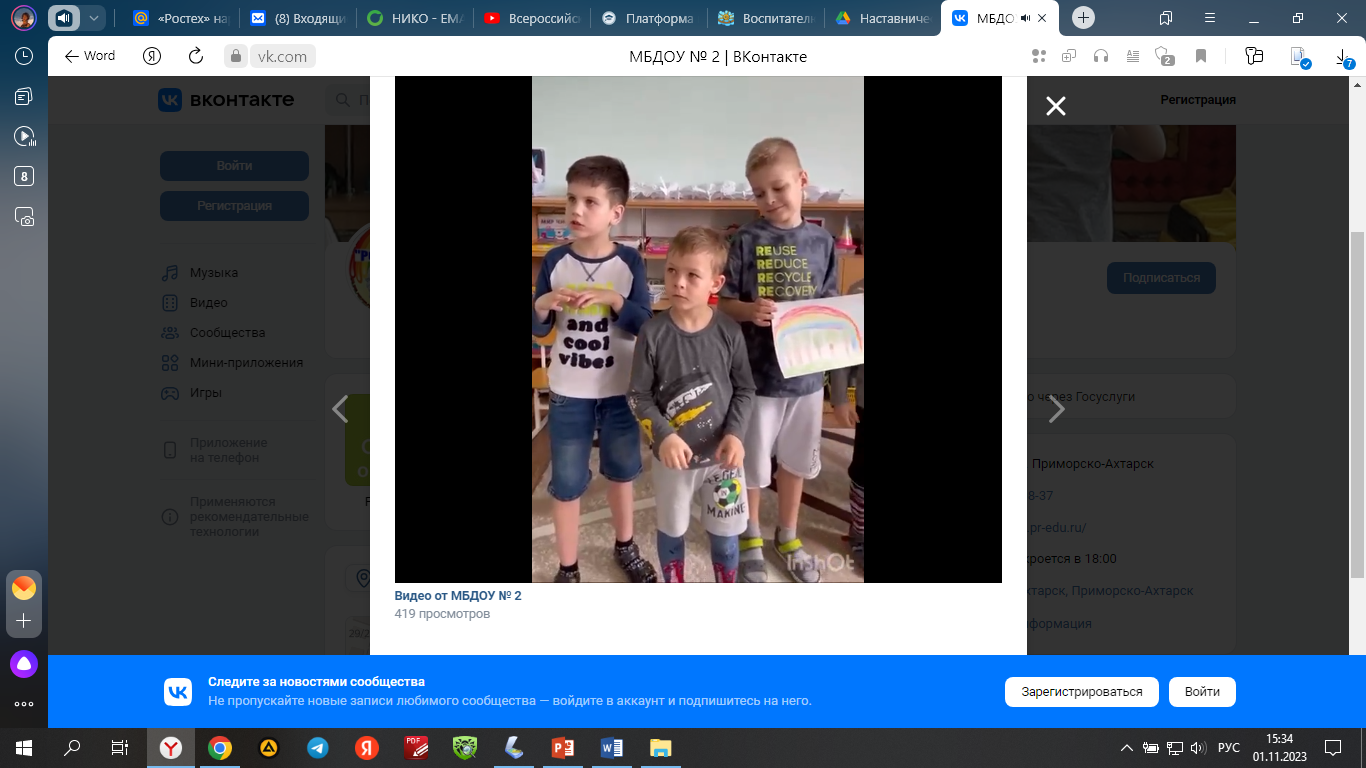 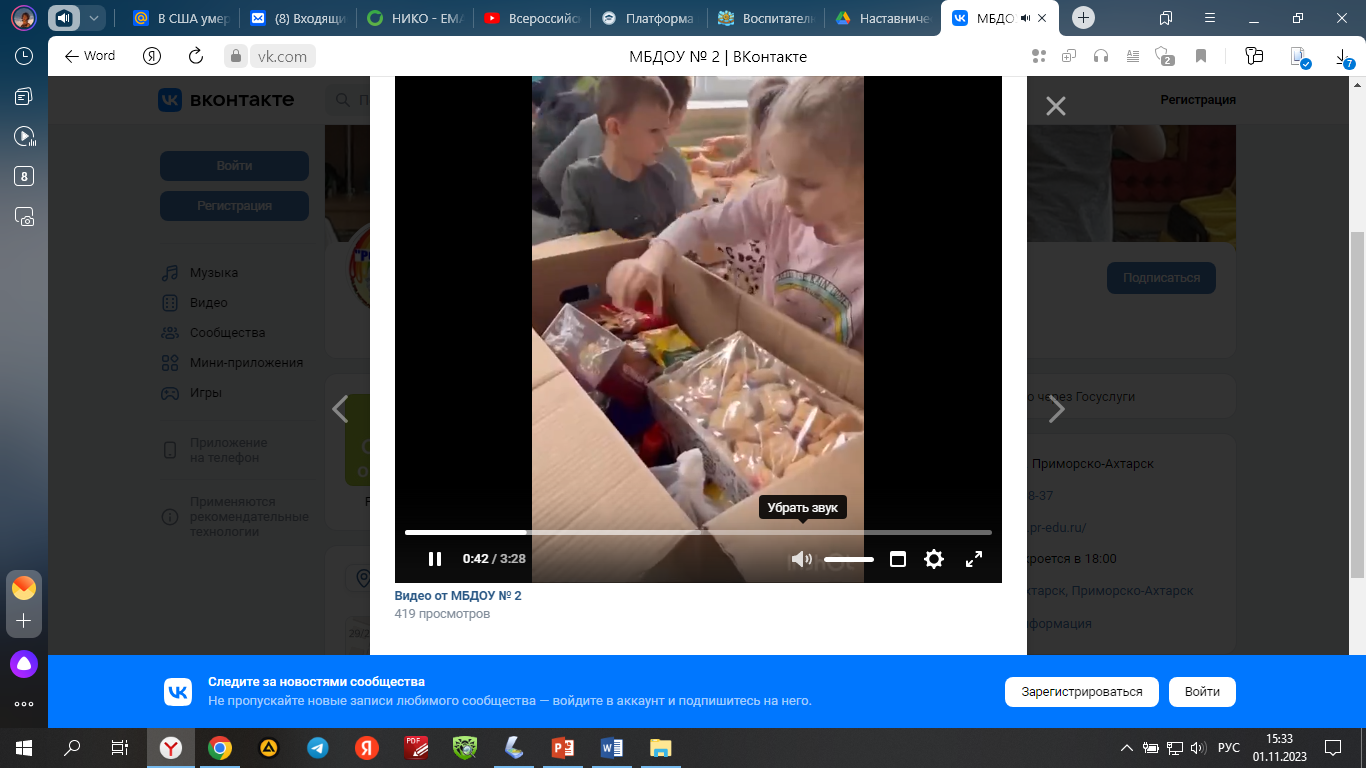 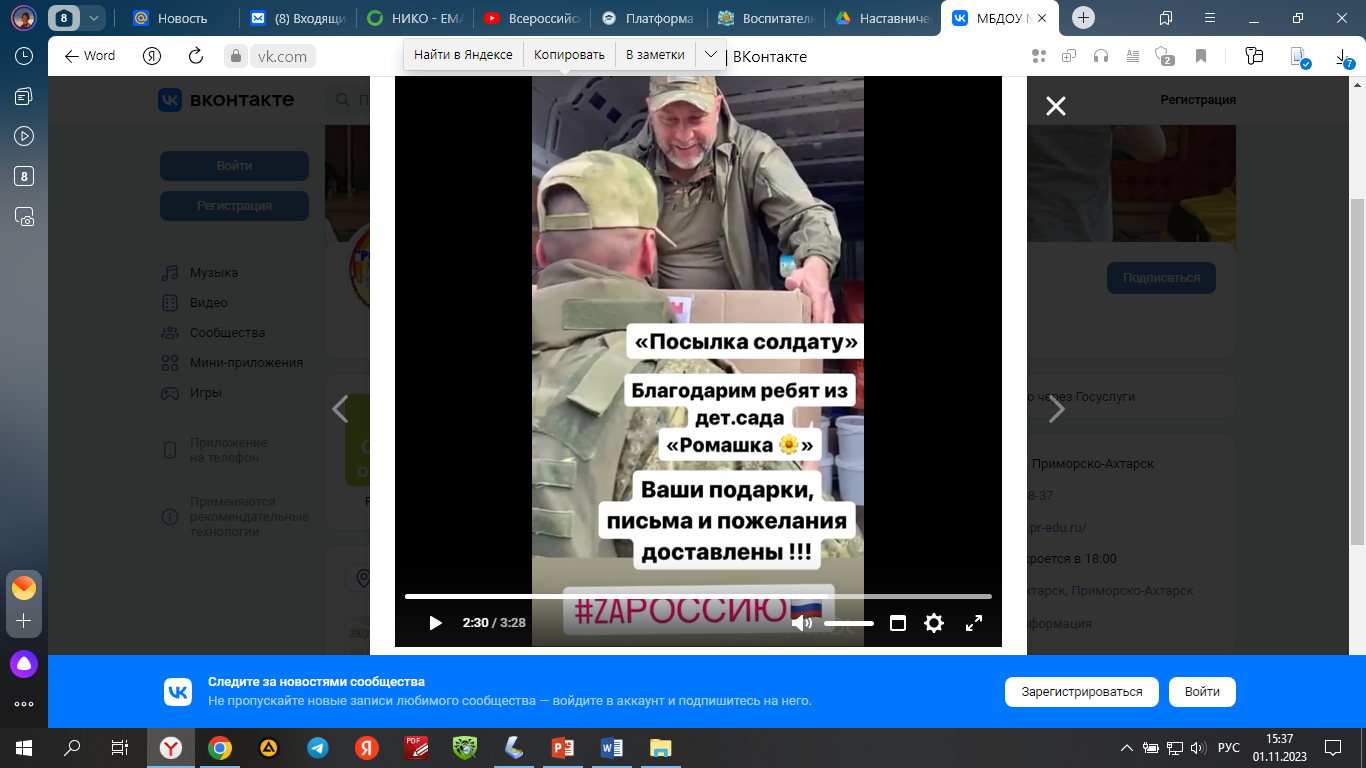 Добрые дела наших воспитанников. Ребята с любовью собирали посылку и передали ее в зону СВО
4 мая 2023г
Акция «Спасибо за героизм и стойкость»
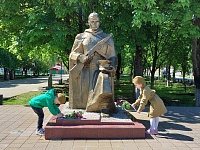 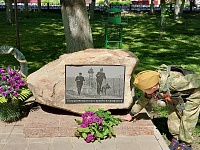 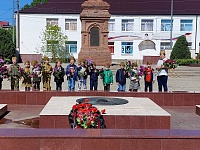 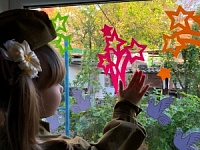 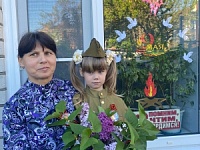 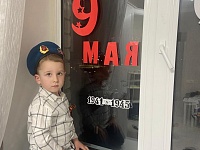 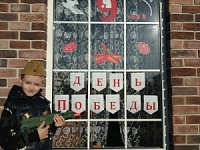 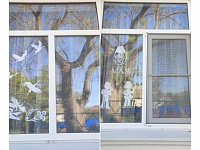 5 мая 2023г
Литературно-музыкальный вечер 
«Я помню, я горжусь»
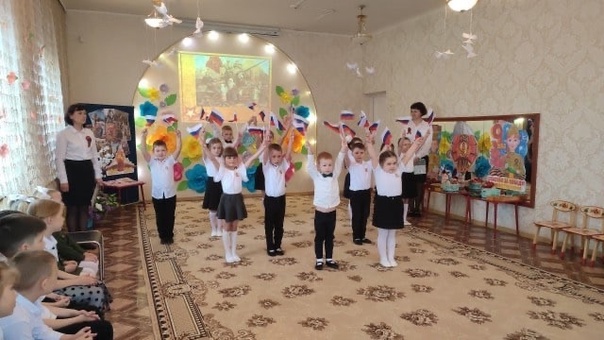 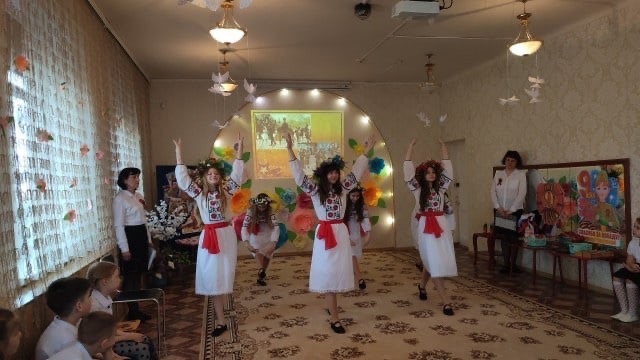 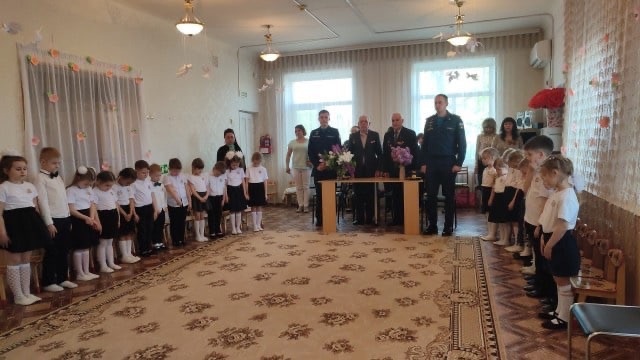 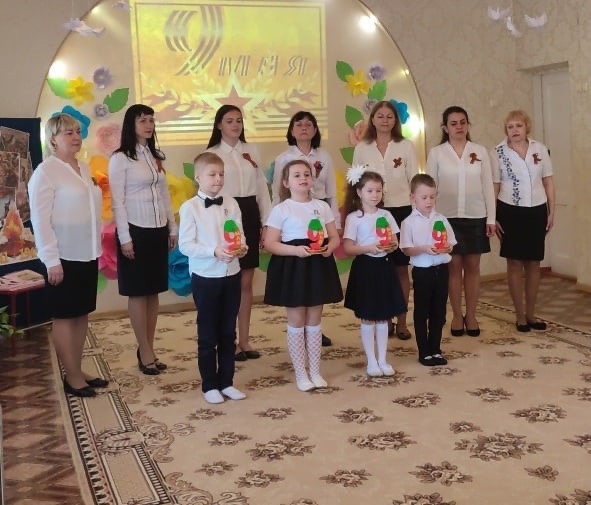 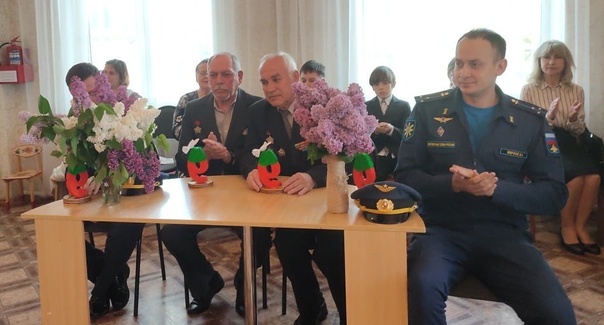 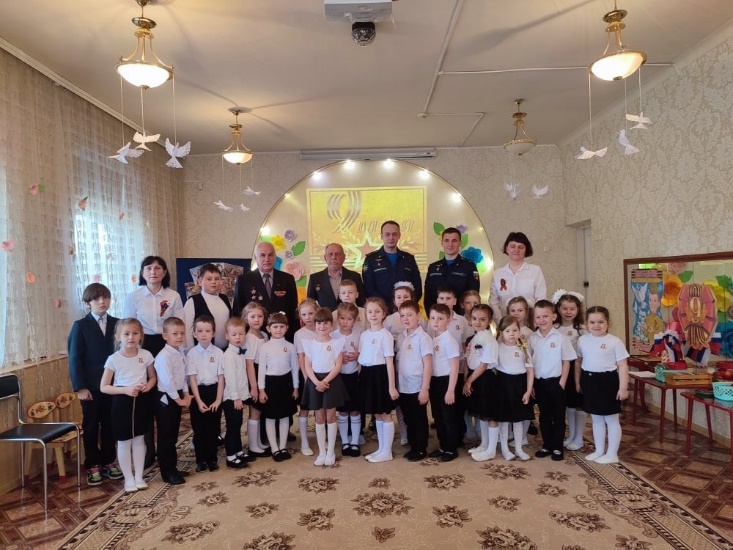 Торжественная праздничная программа, 
с приглашением гостей – ветеранов 
боевых действий и участников СВО
5 мая 2023г.
Зарница «Проходят года – наша память жива!»
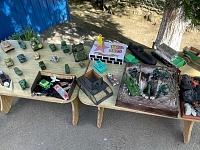 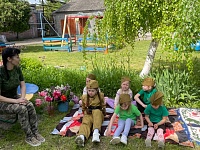 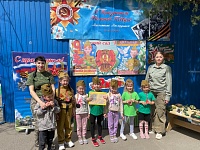 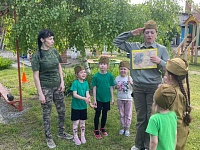 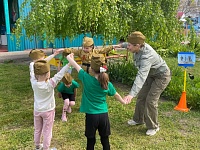 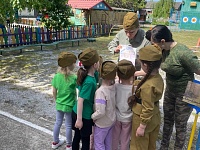 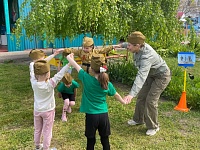 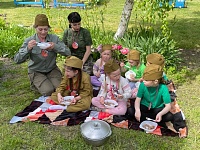 15 мая 2023г
Семейная игротека «Военно-патриотические игры»
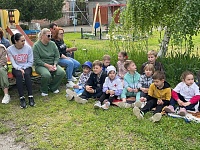 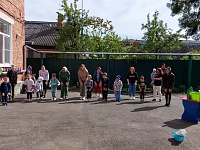 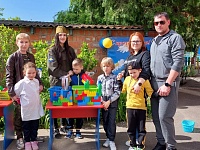 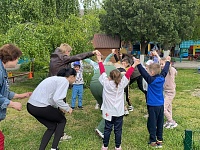 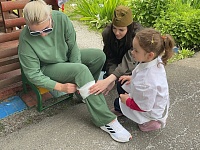 9 июня 2023г
Мероприятие «Россия – Родина моя»
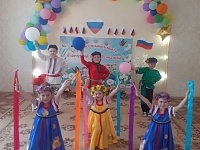 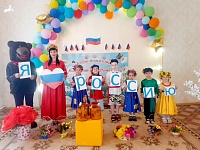 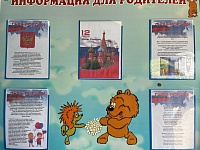 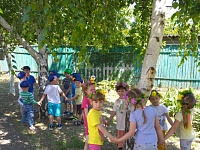 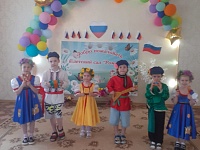 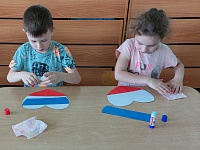 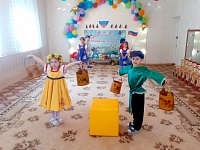 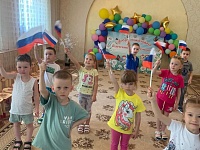 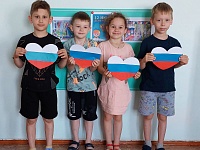 22 июня 2023г
День памяти и скорби
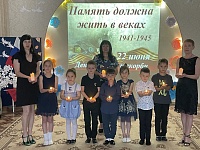 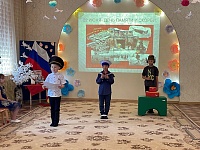 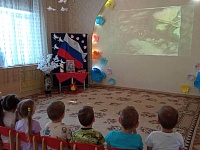 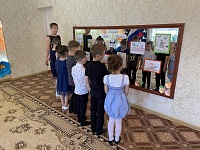 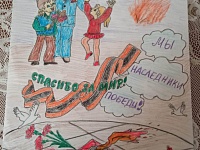 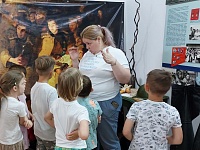 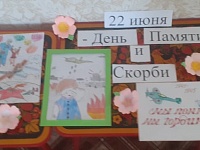 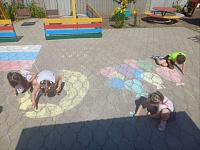 9 октября 2023г
Мероприятие, посвященное 80-летию со Дня освобождения 
Краснодарского края от немецко-фашистских захватчиков
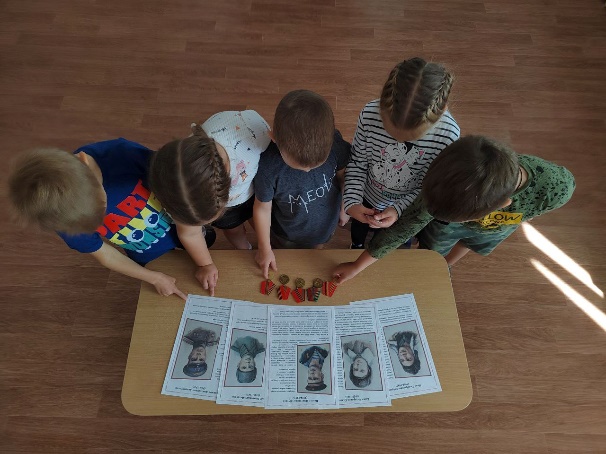 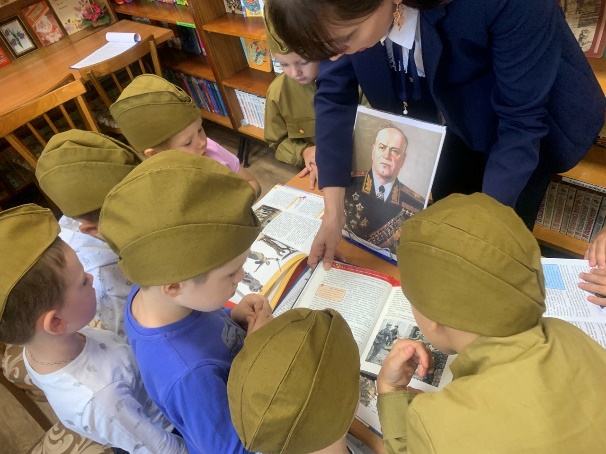 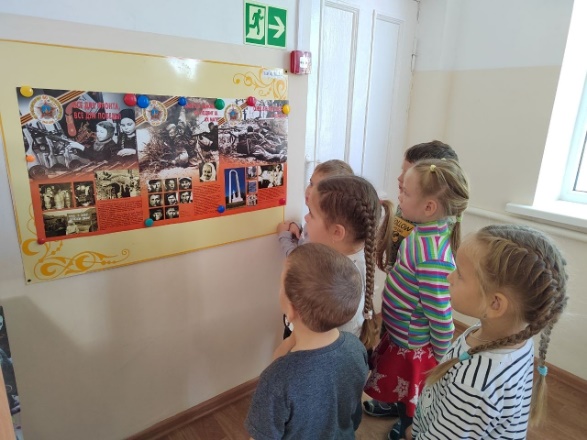 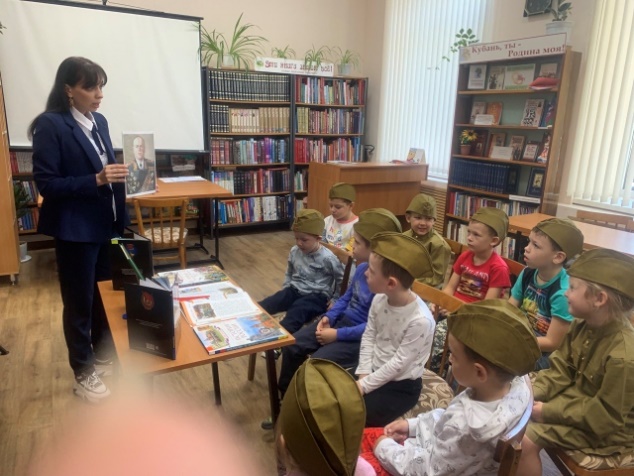 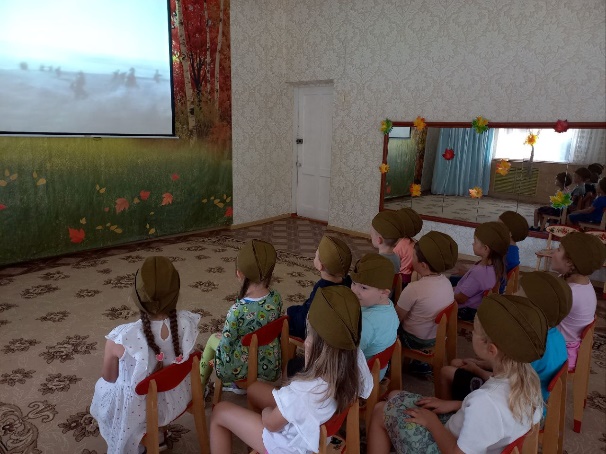 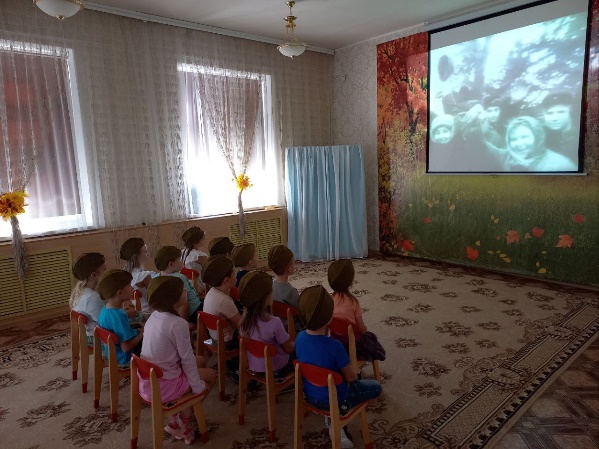 - экскурсия в детскую городскую библиотеку;
- выставка орденов Боевой Славы и знакомство с героями - земляками;
- просмотр фрагмента из фильма "Осенний прорыв"
Участие в конкурсах
Региональный конкурс «Проба пера»
Лауреаты
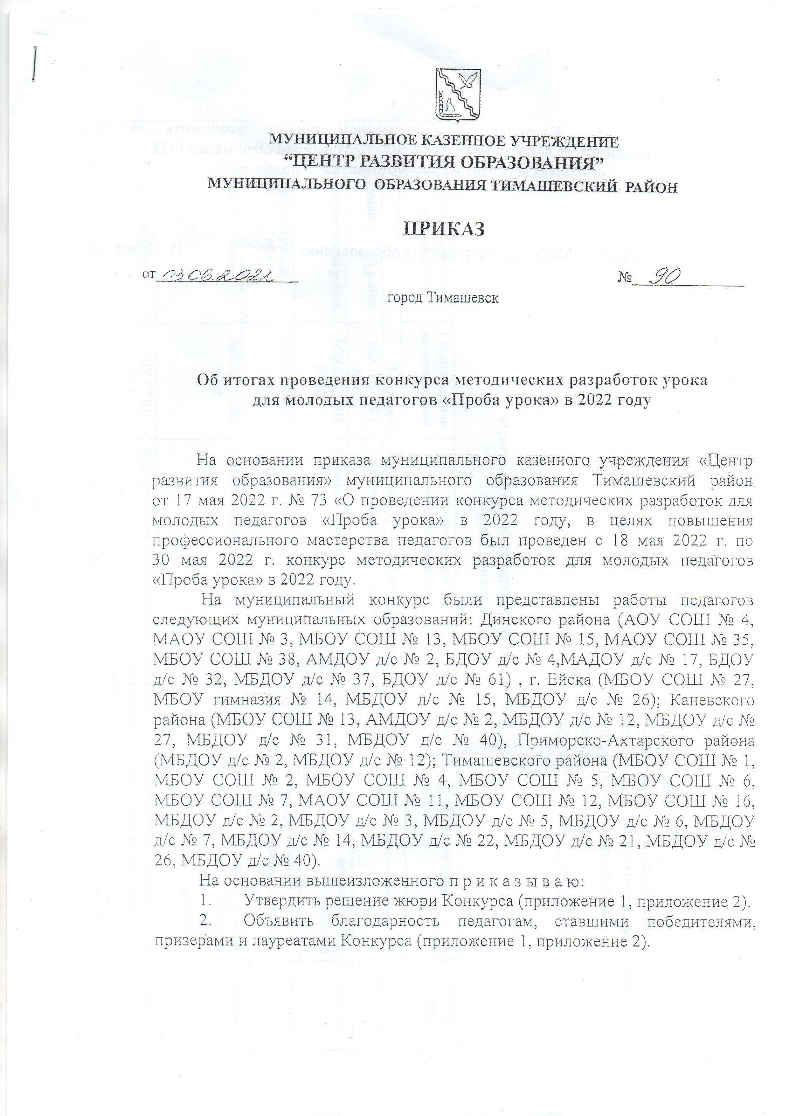 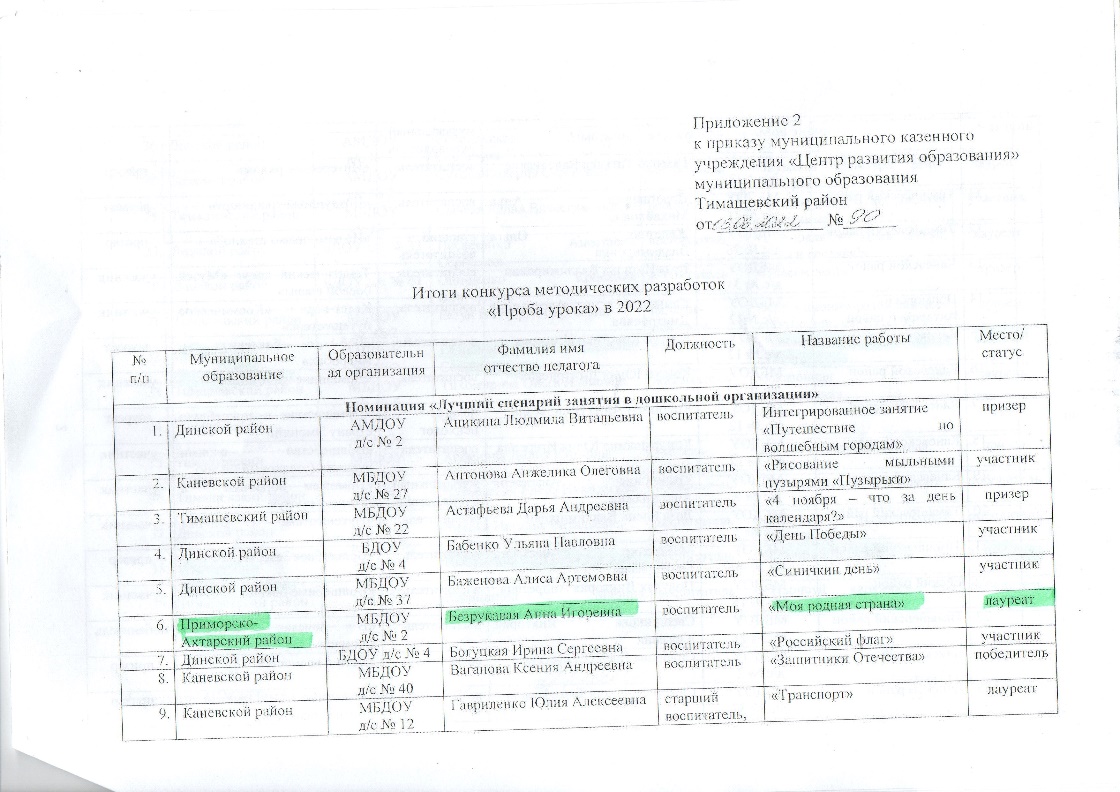 Муниципальный конкурс 
«Разговор о важном»
Призеры
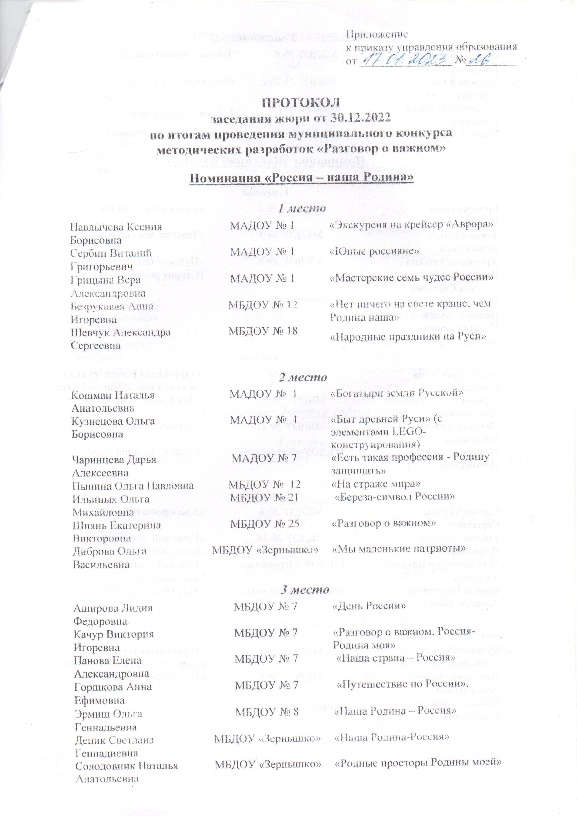 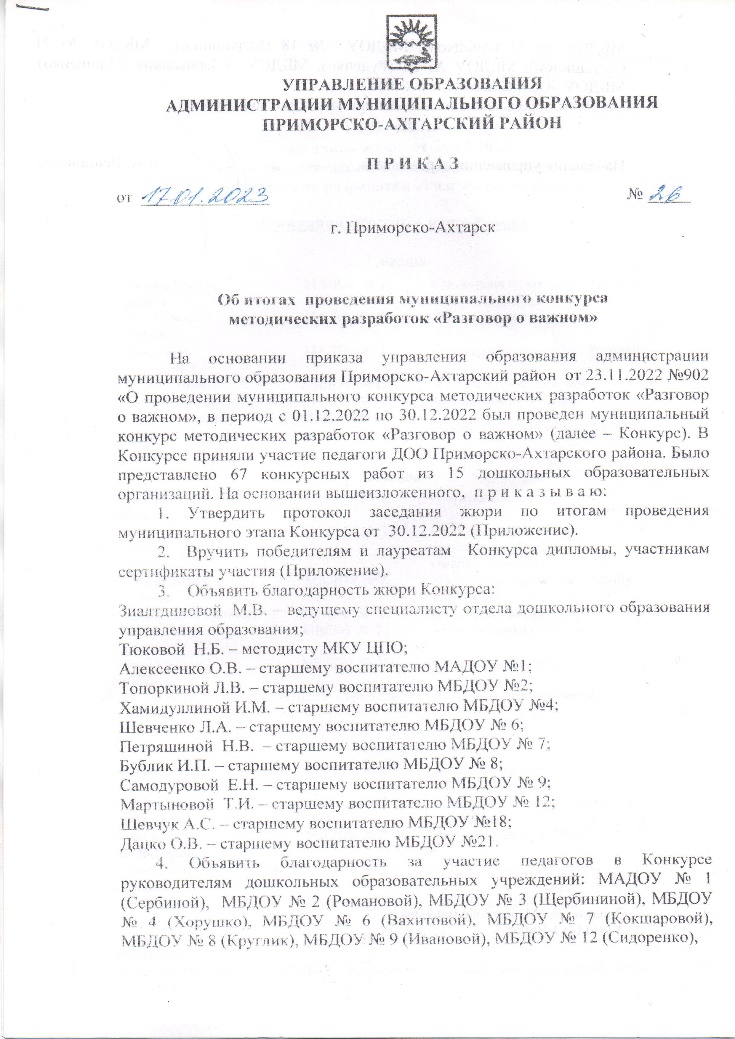 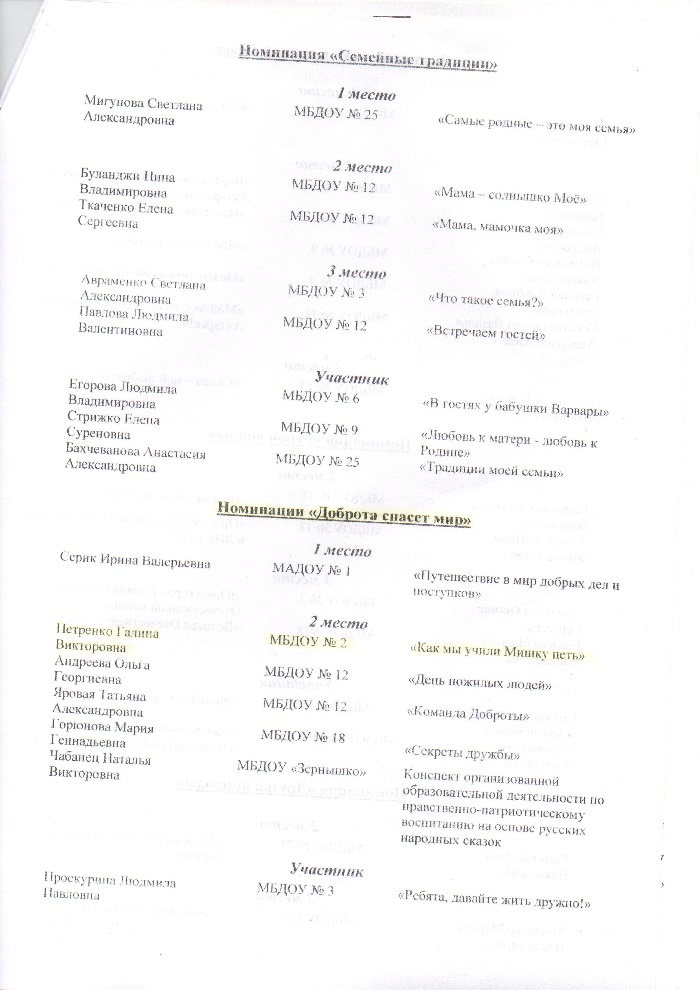 Муниципальный конкурс 
«Неопалимая купина»
Призеры
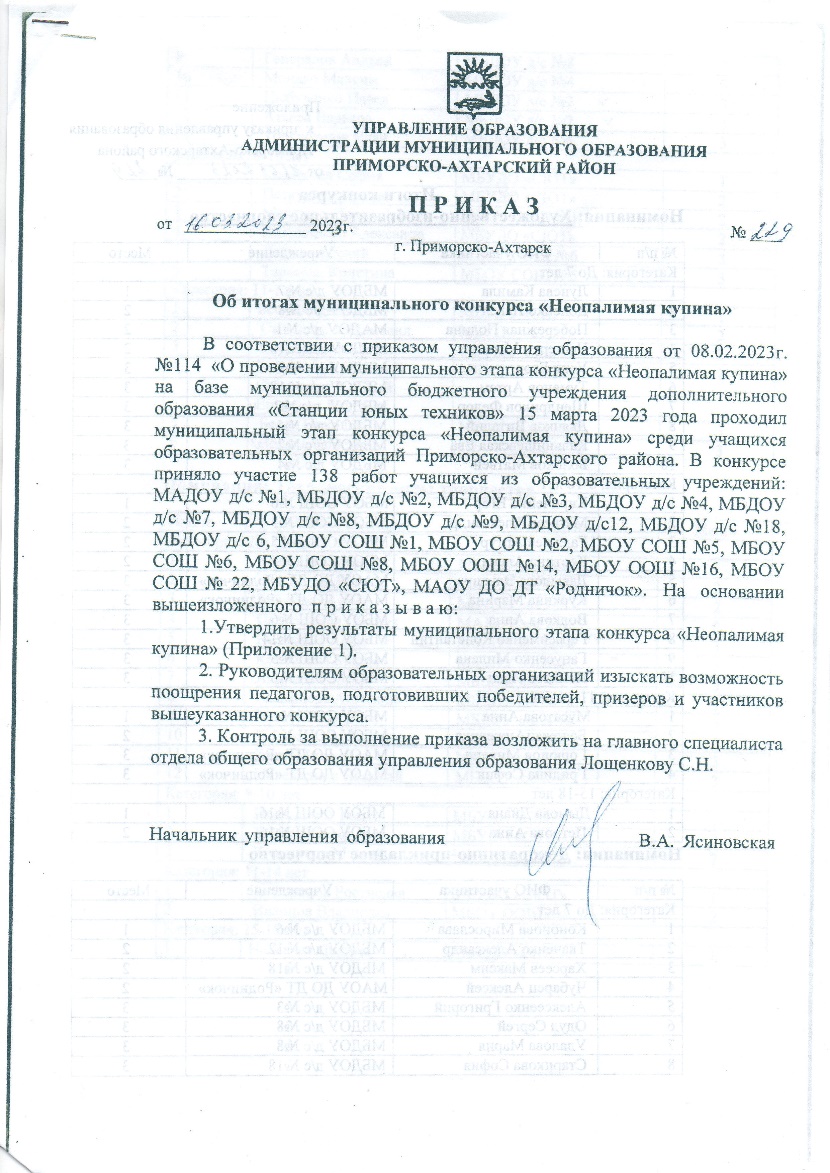 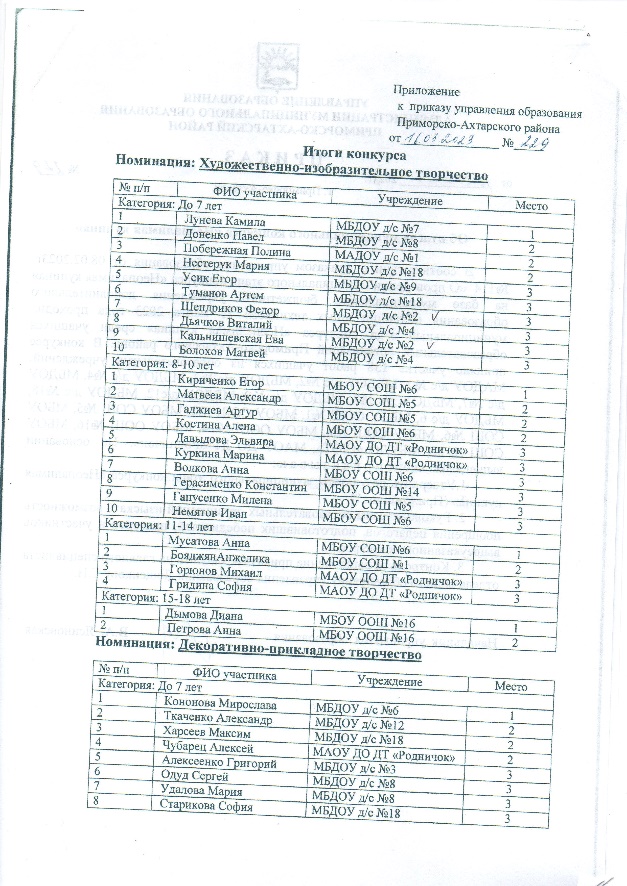 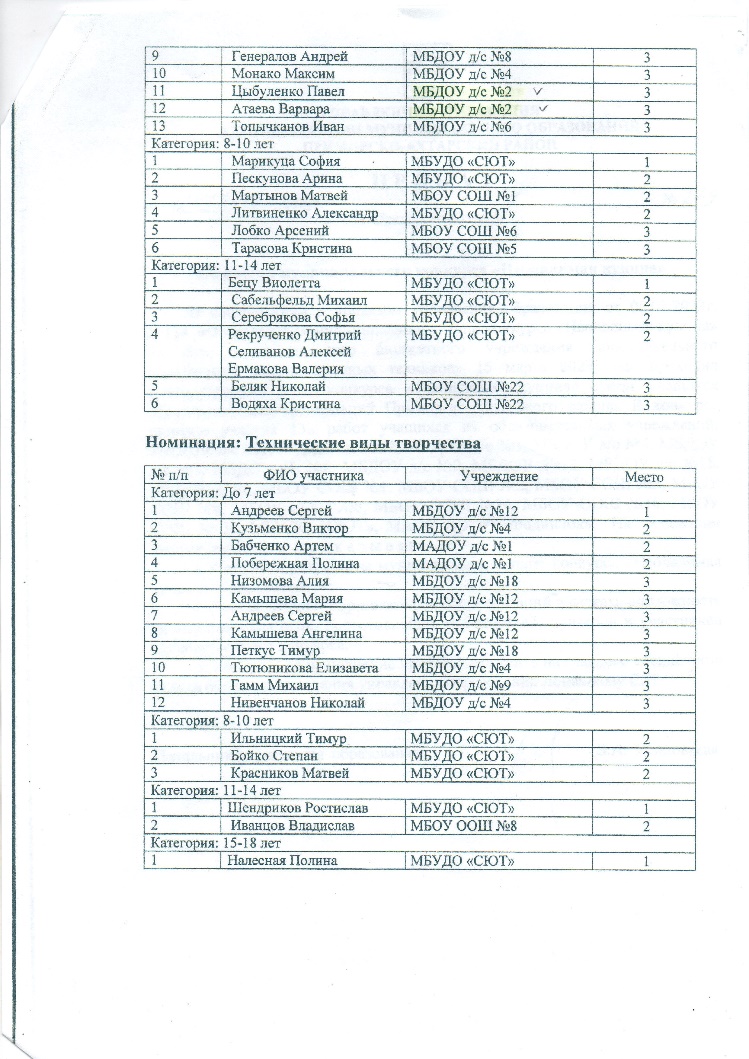